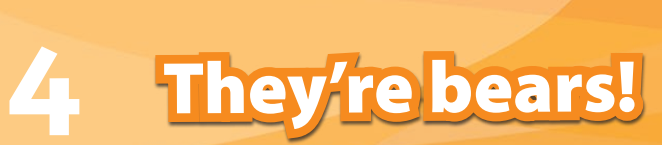 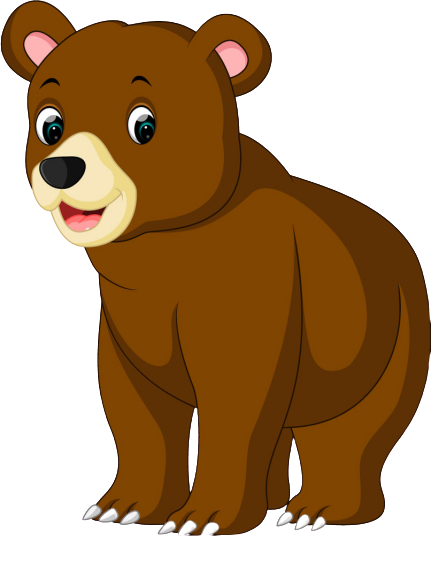 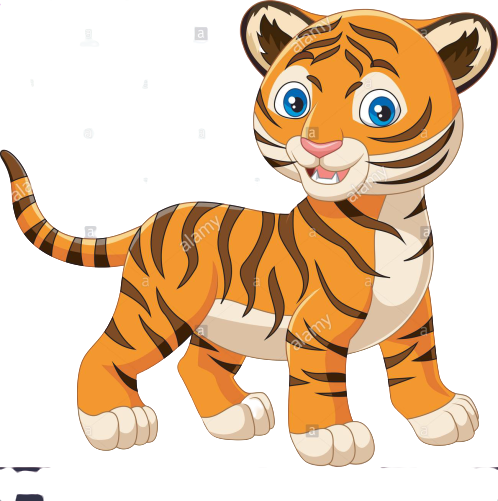 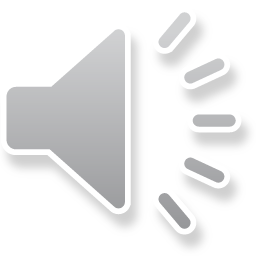 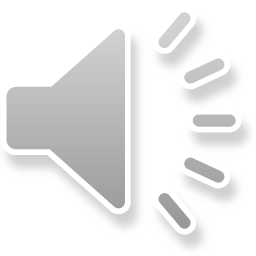 bear
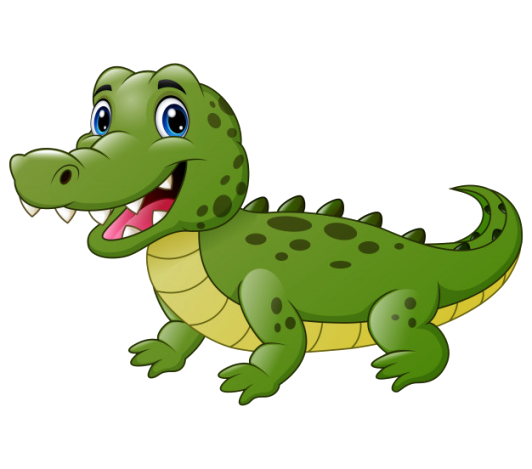 Tiger
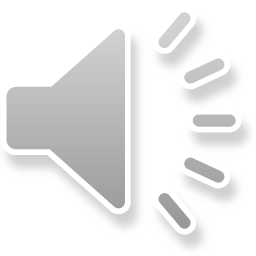 crocodile
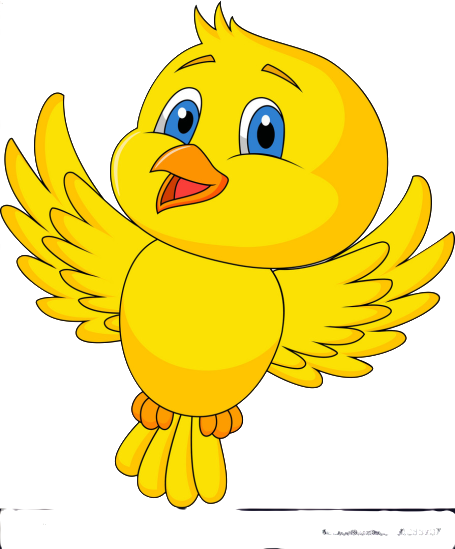 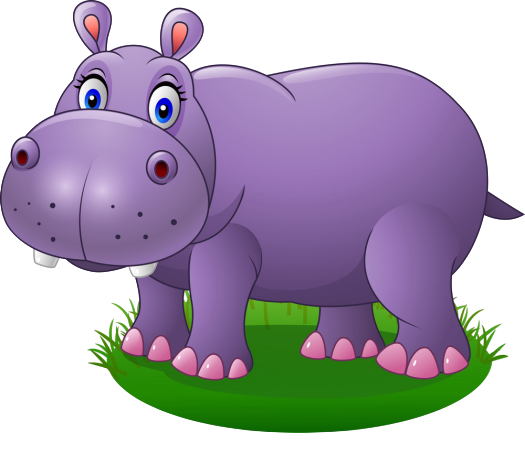 bird
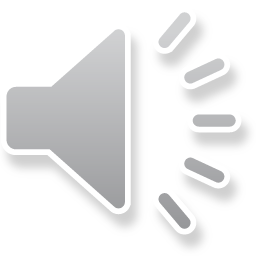 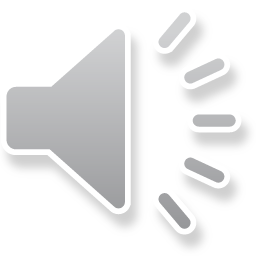 hippo
Video
6.What are they?They’re…
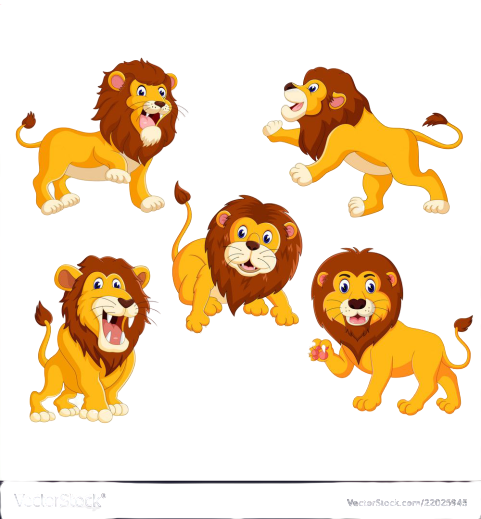 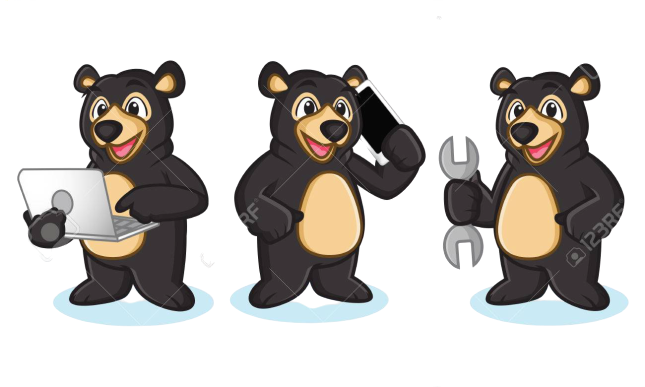 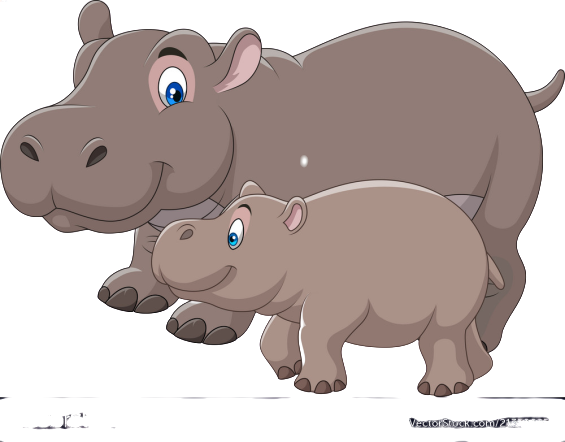 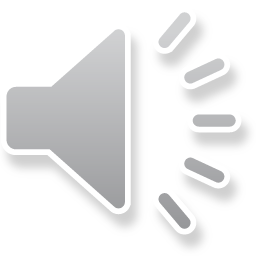 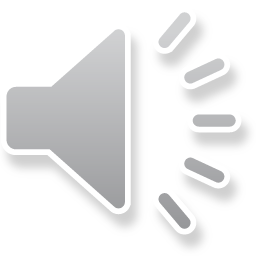 They’re bears
They’re lions
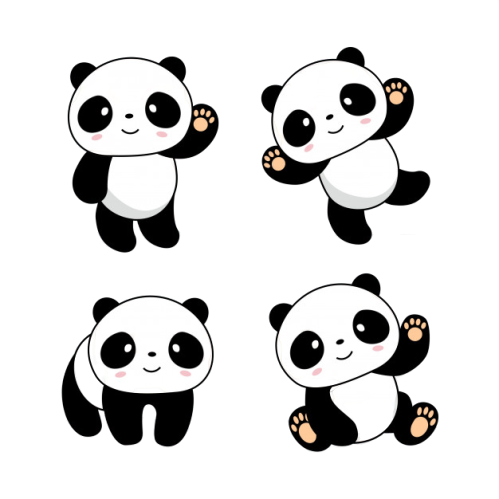 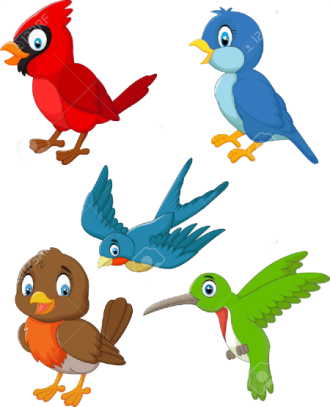 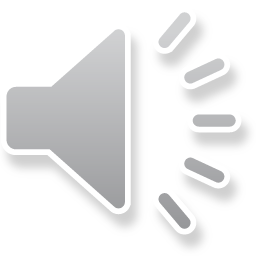 They’re hippos
They’re birds
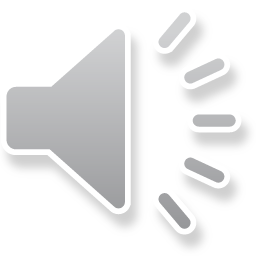 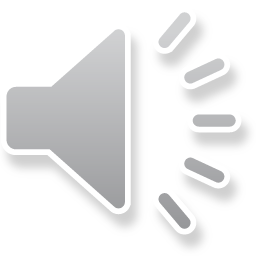 They’re pandas
What are they?They’re…
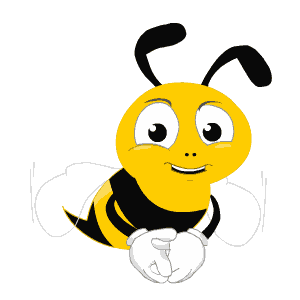 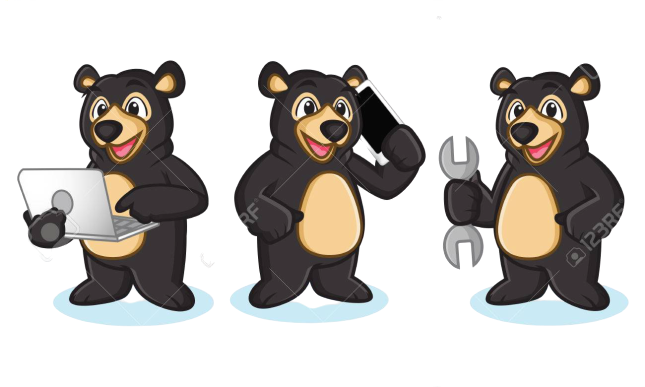 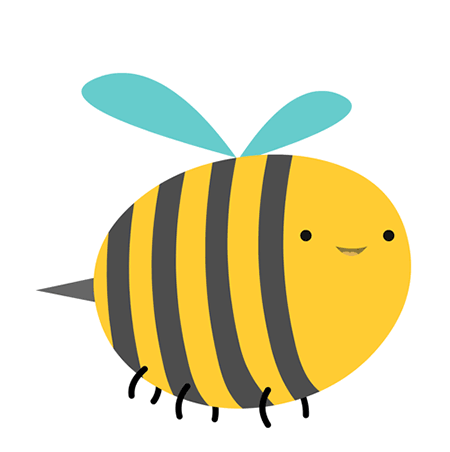 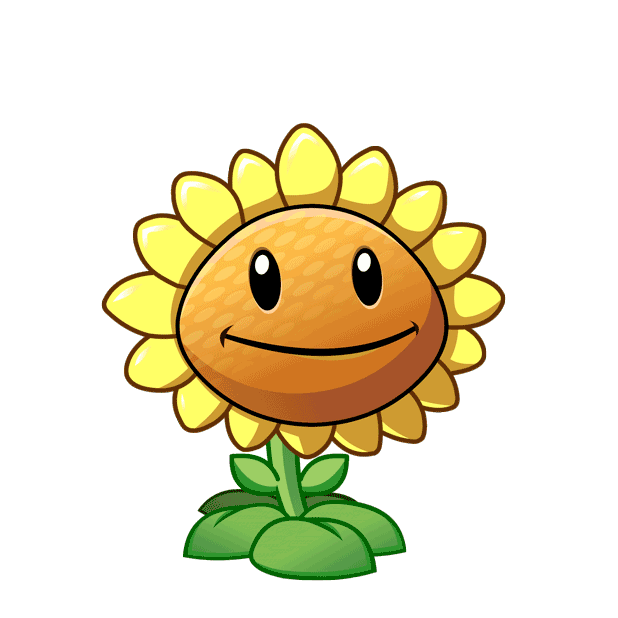 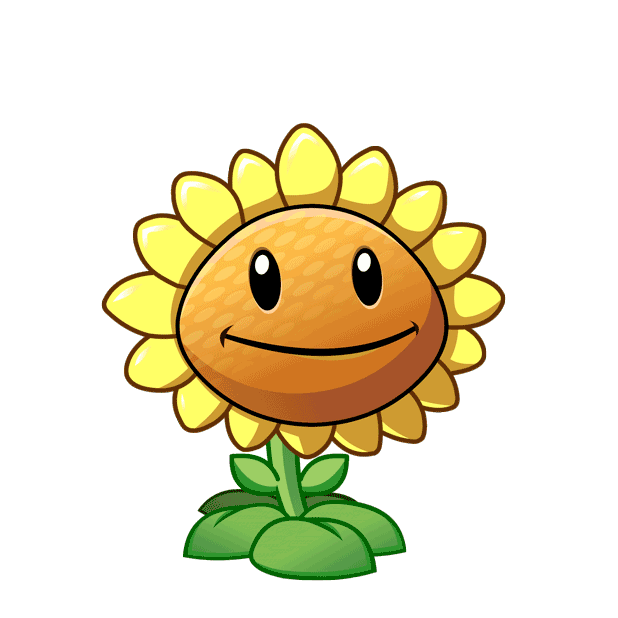 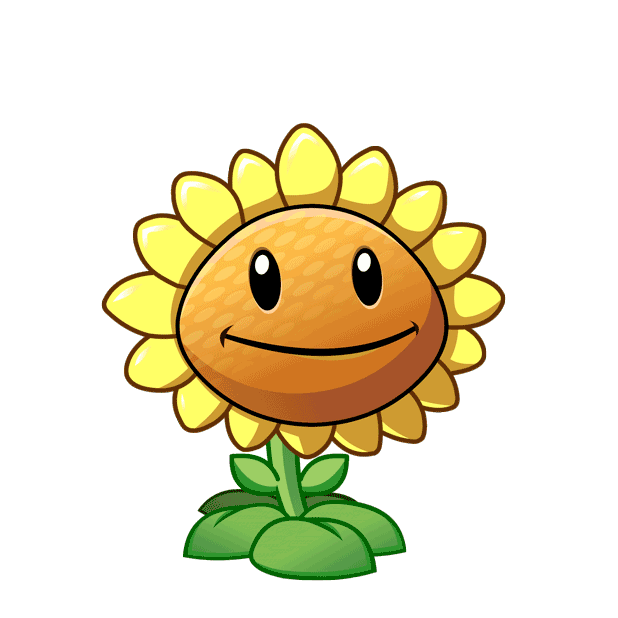 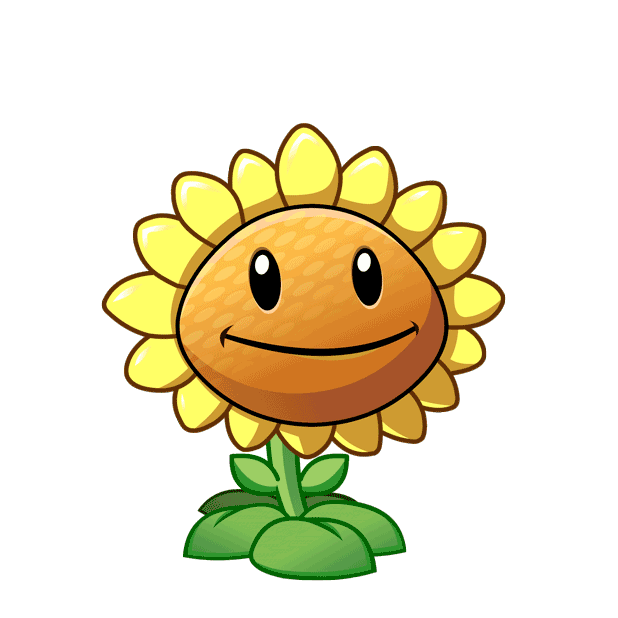 A. bears
B. lions
C. pandas
D. hippos
What are they?They’re…
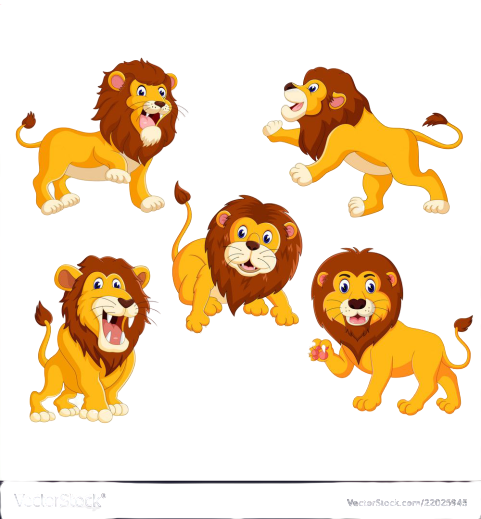 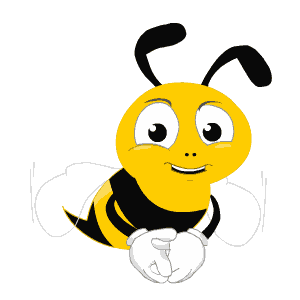 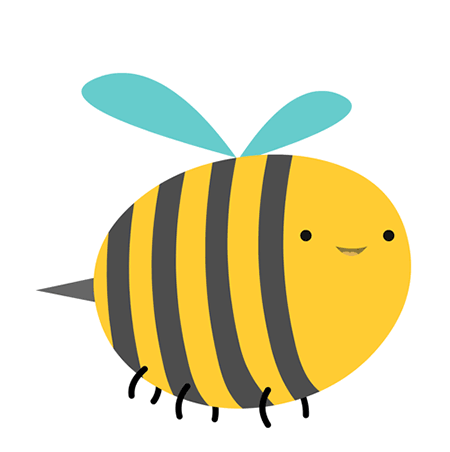 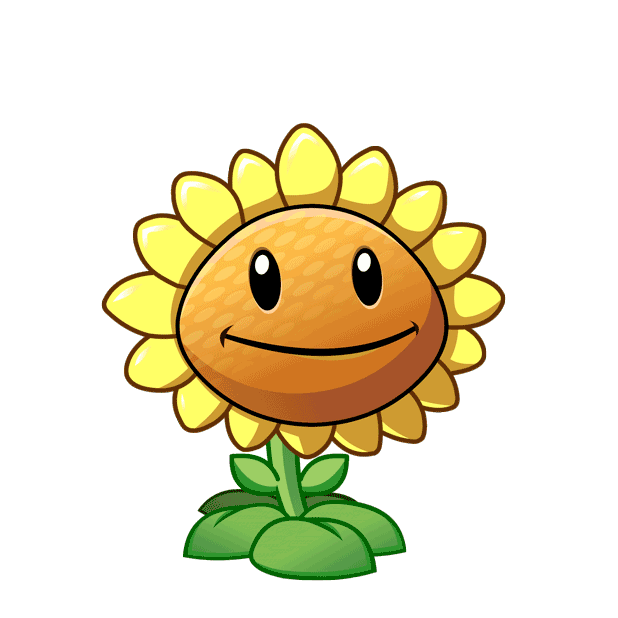 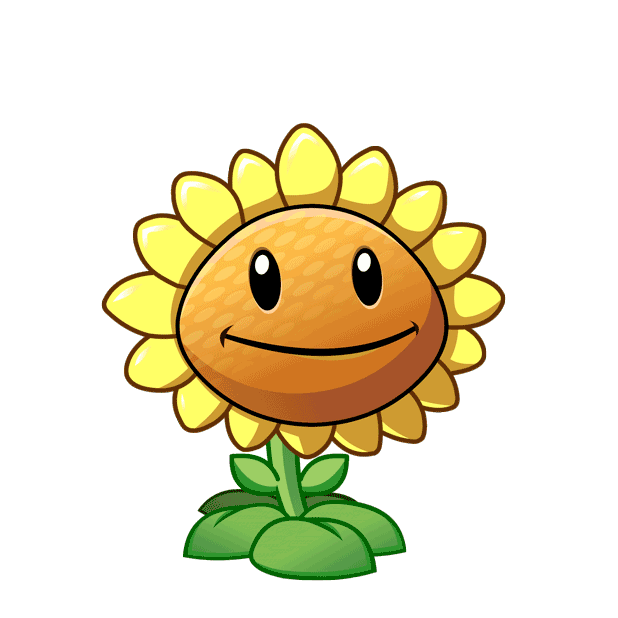 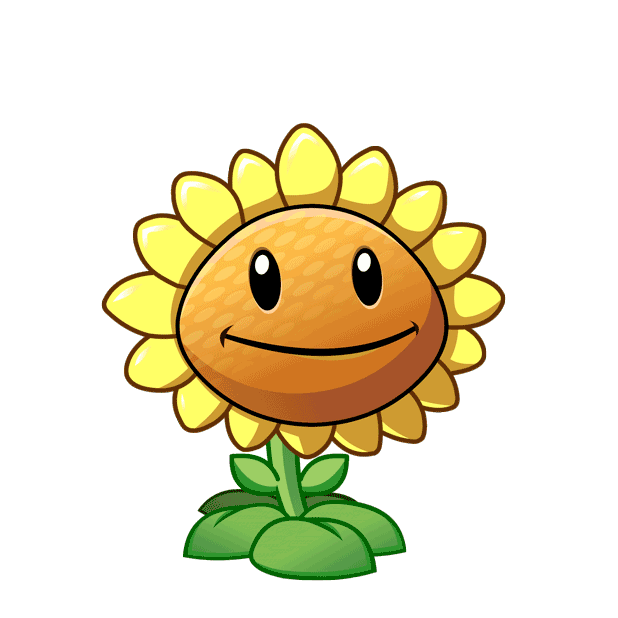 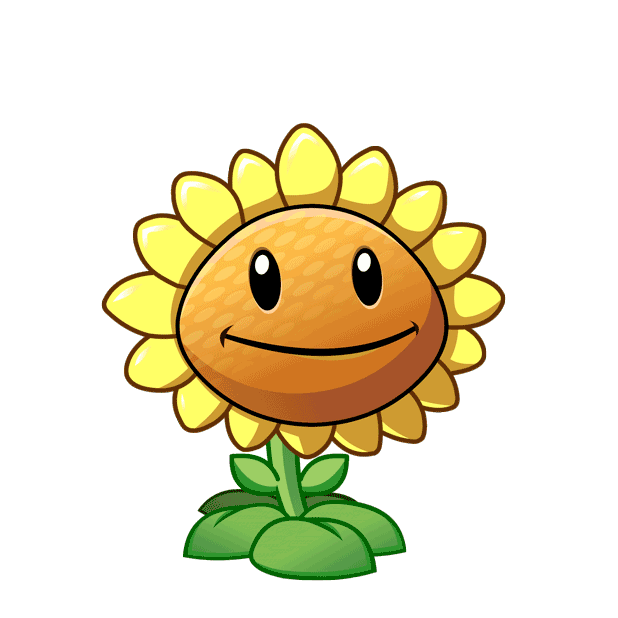 A. bears
B. lions
C. pandas
D. hippos
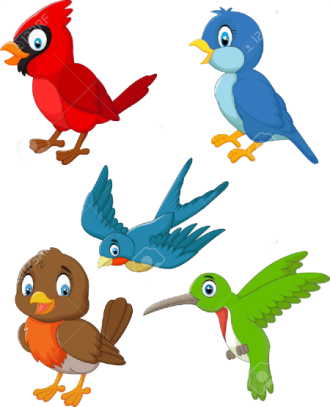 What are they?They’re…
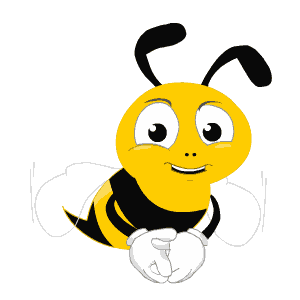 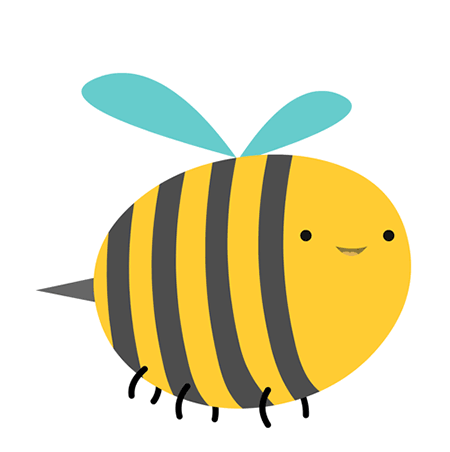 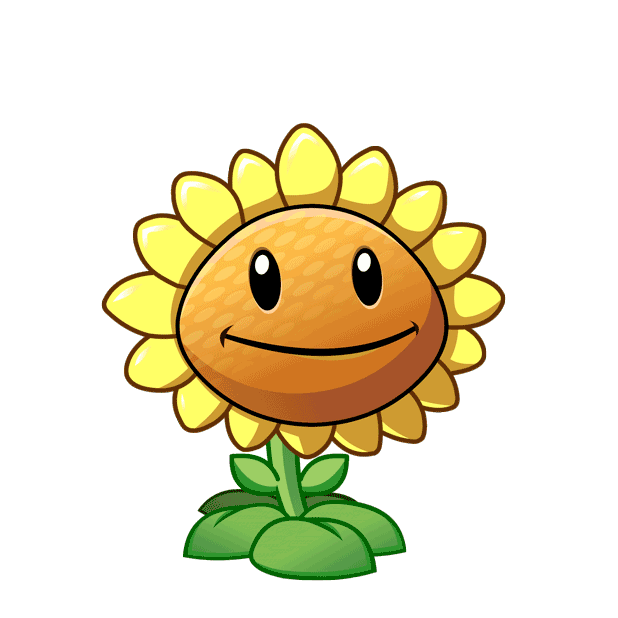 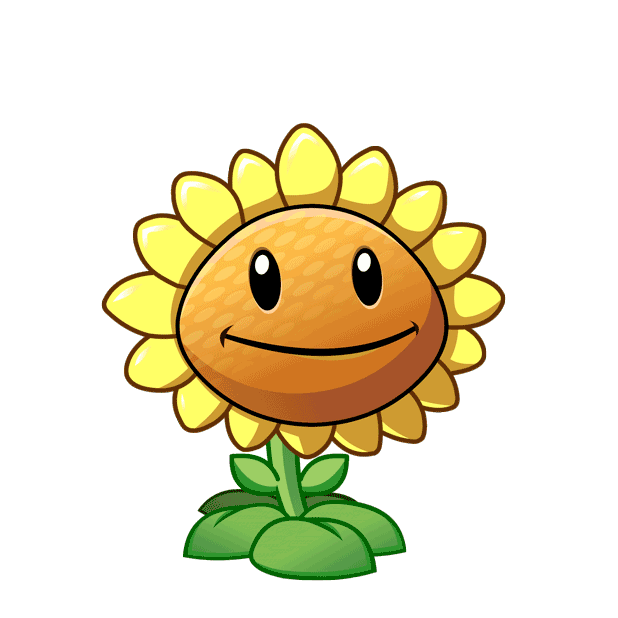 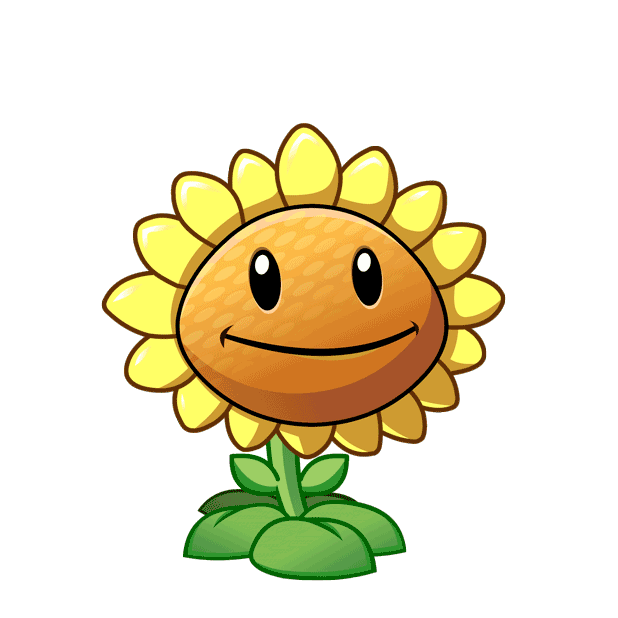 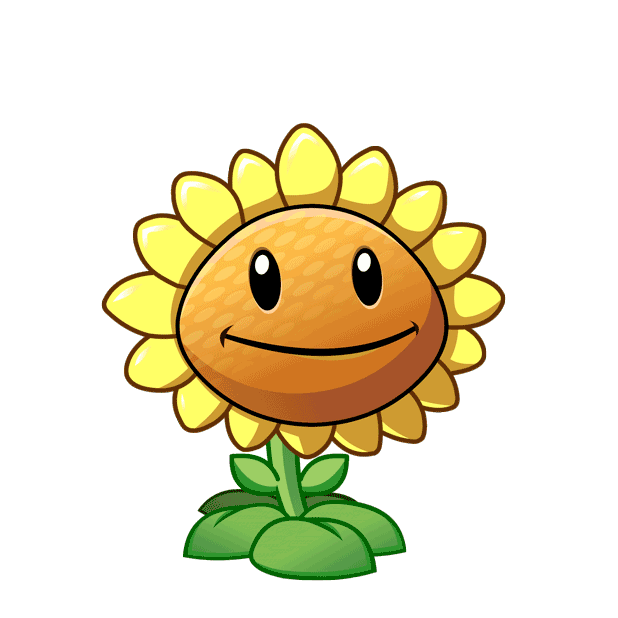 A. bears
B. lions
C. birds
D. pandas
What are they?They’re…
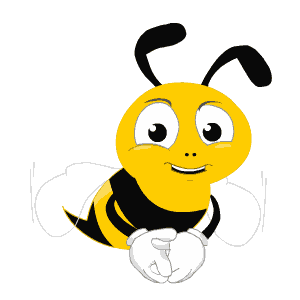 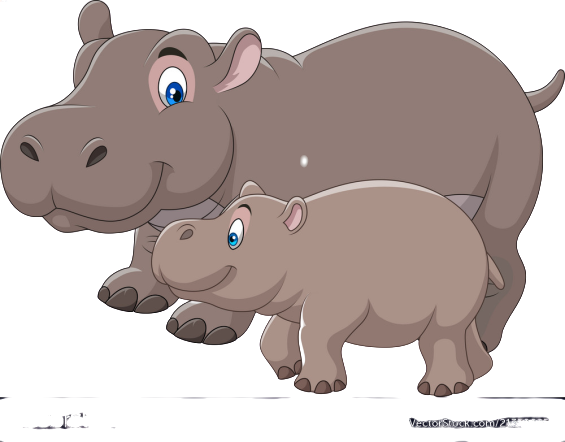 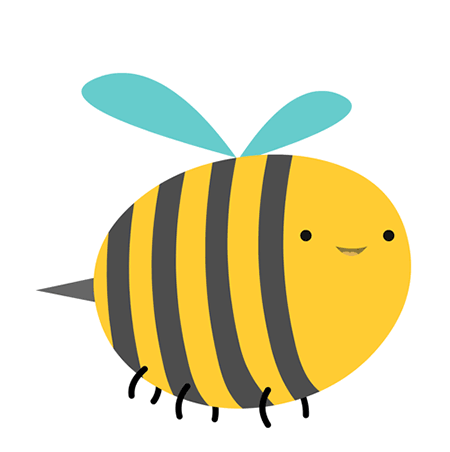 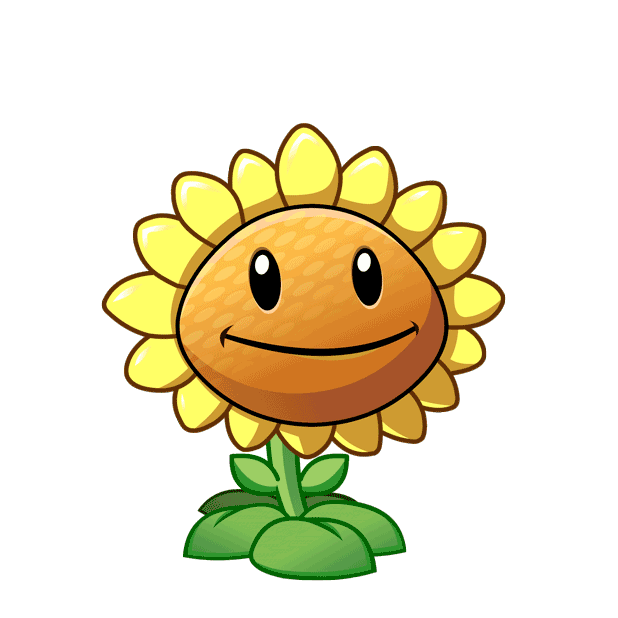 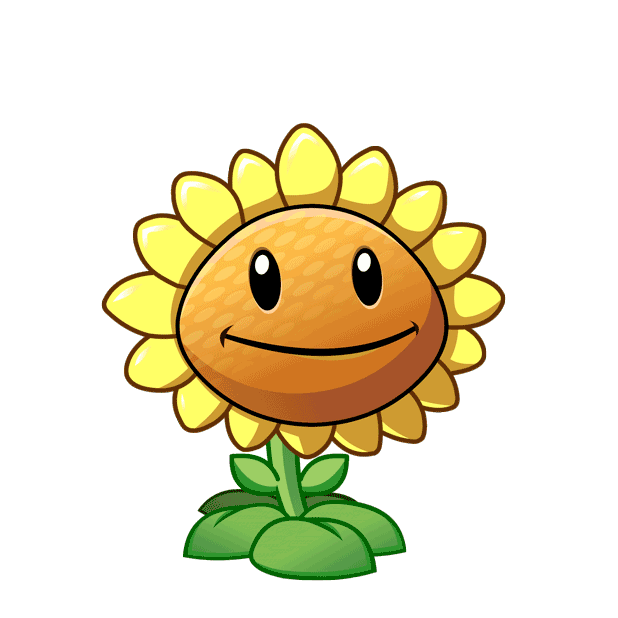 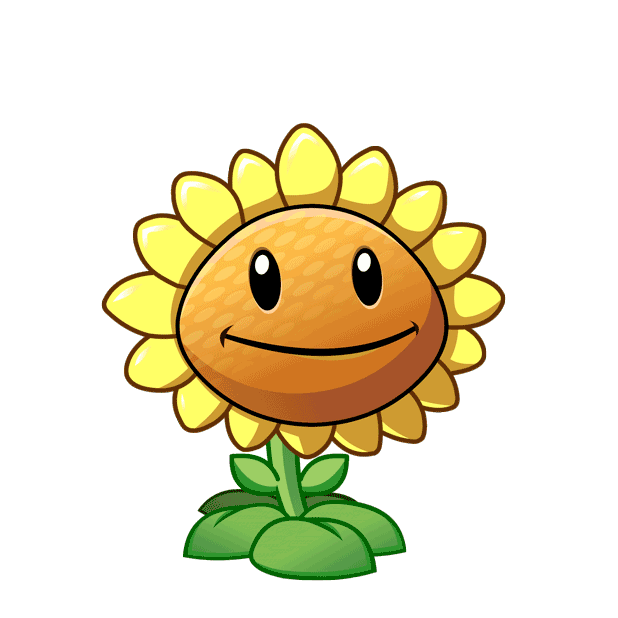 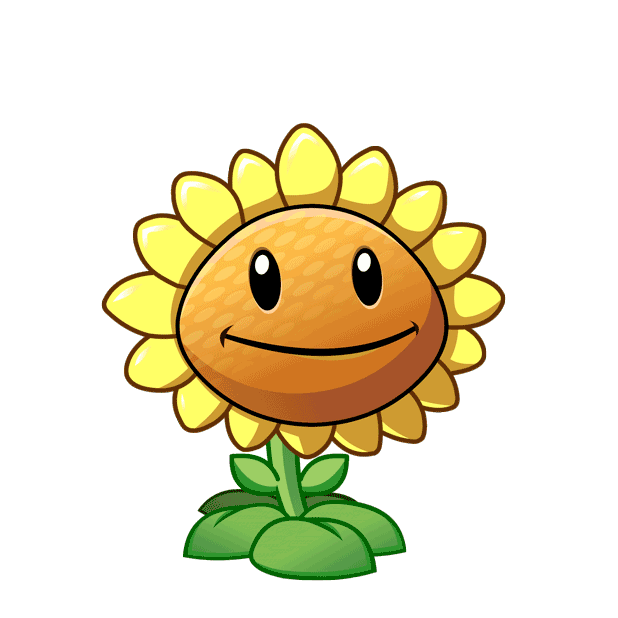 A. bears
B. birds
C. lions
D. hippos
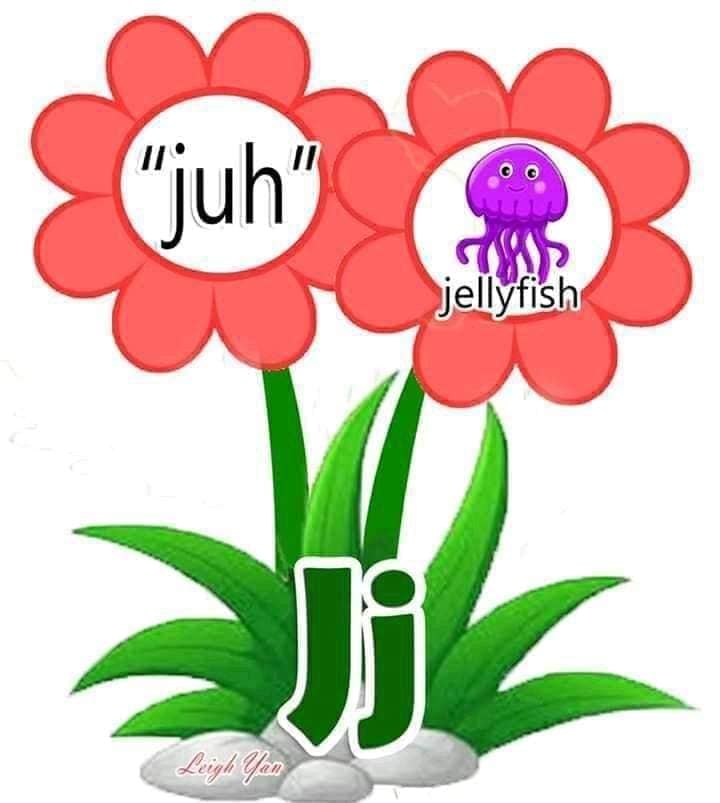 J j
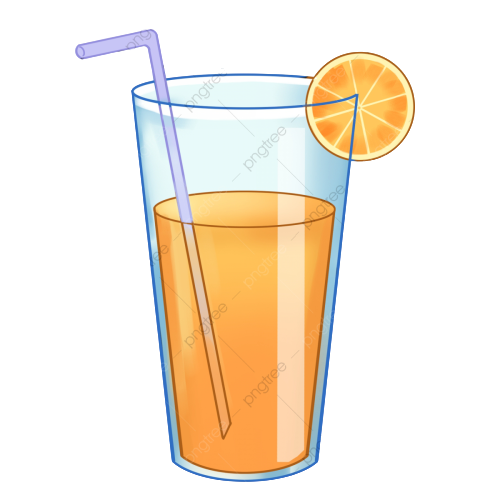 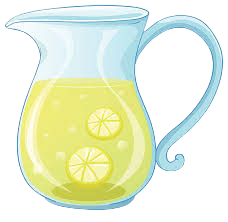 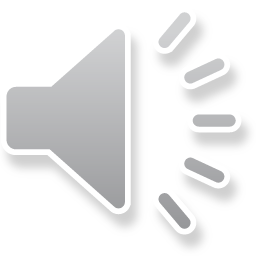 Juice
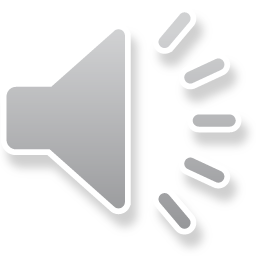 Jug
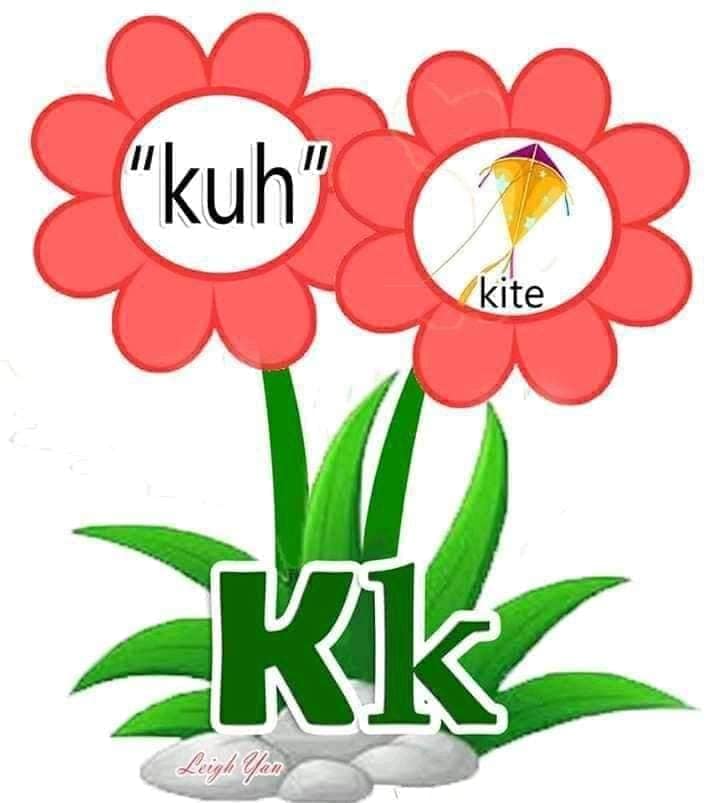 K k
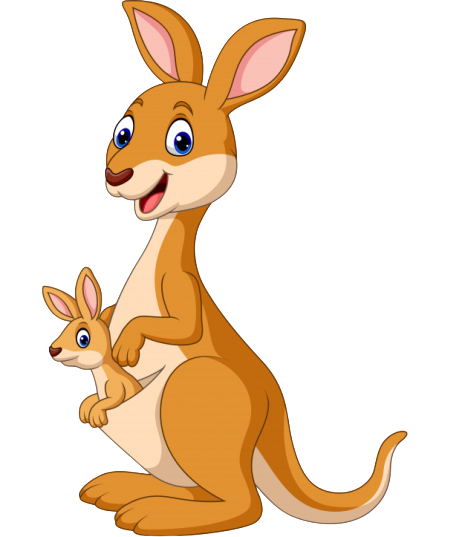 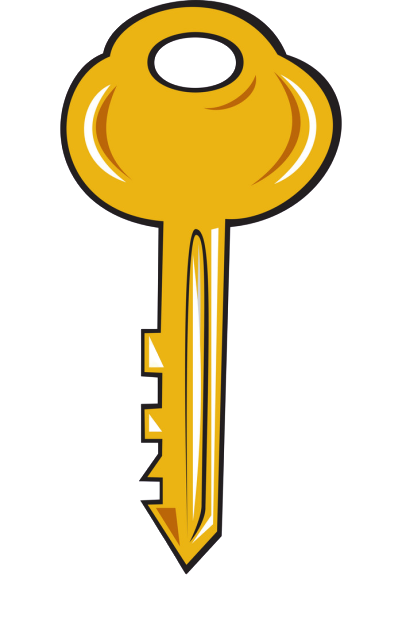 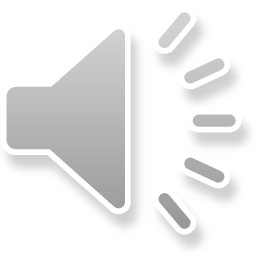 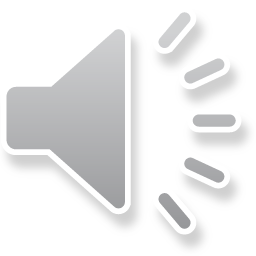 Key
Kangaroo
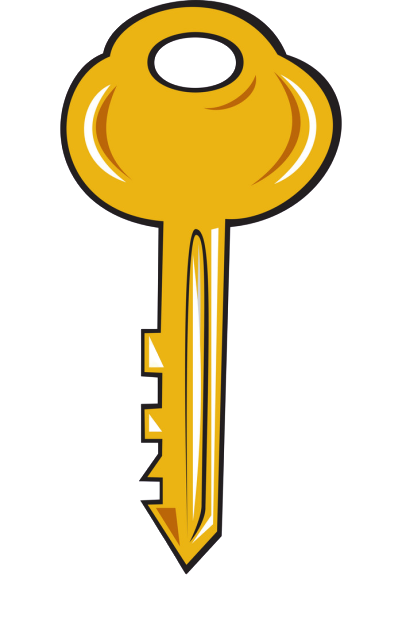 e
e
K
?
?
y
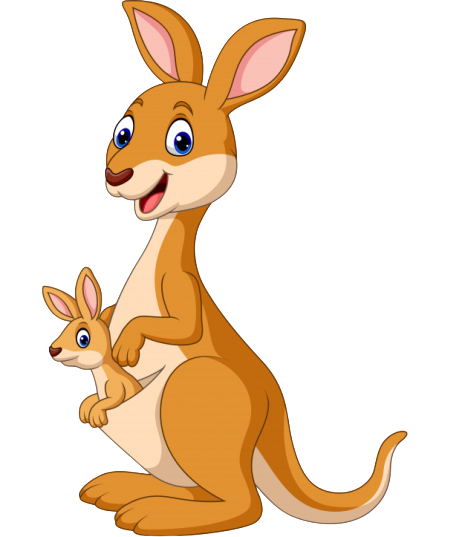 a
i
o
o
g
r
?
a
K
?
n
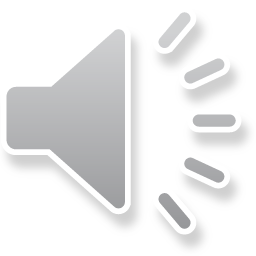 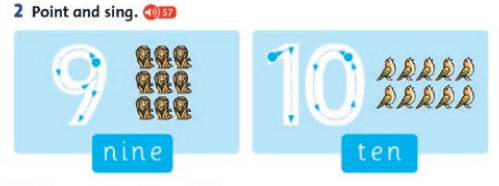 9, 10
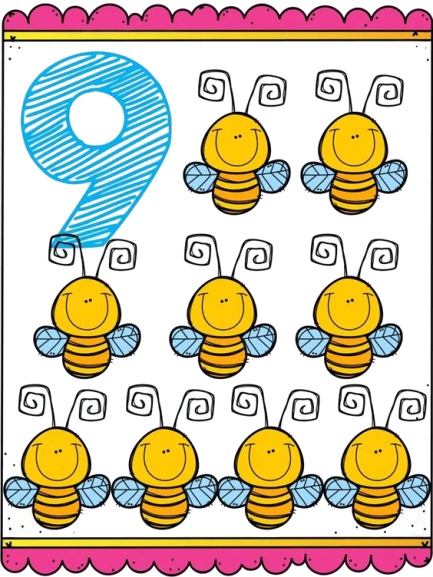 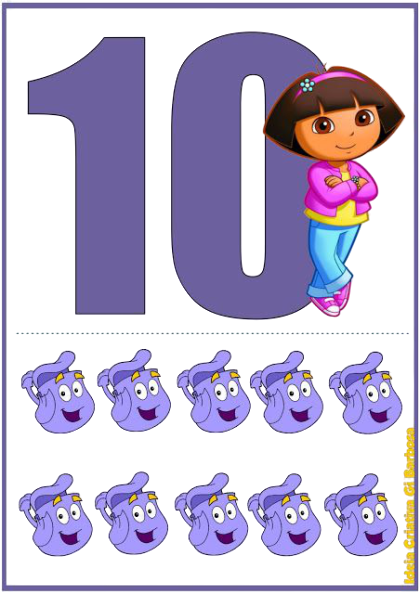 Ten
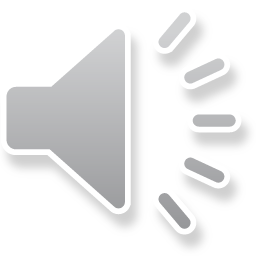 Nine
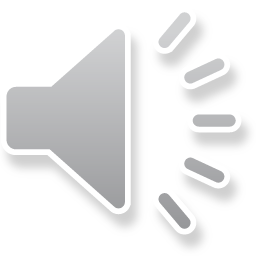 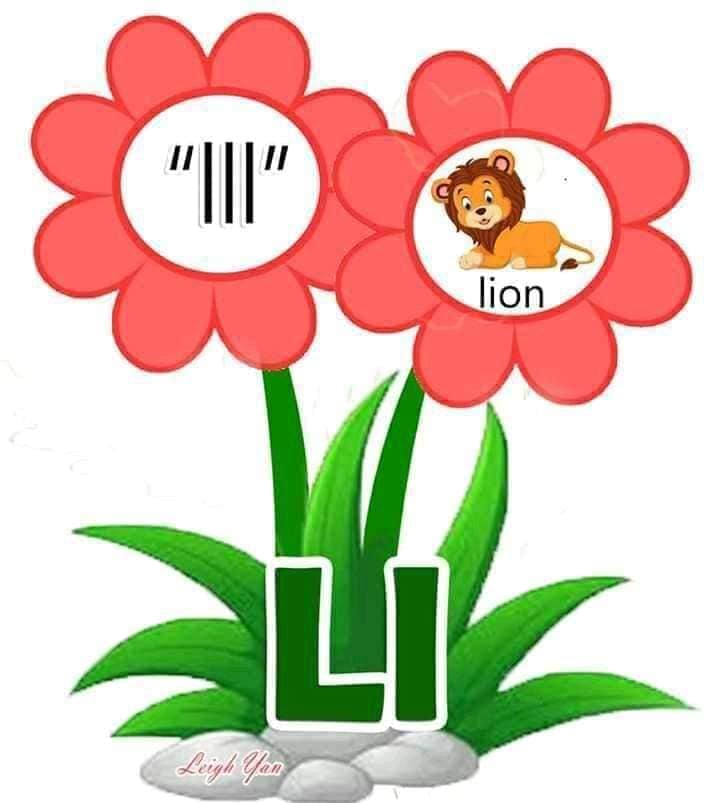 L l
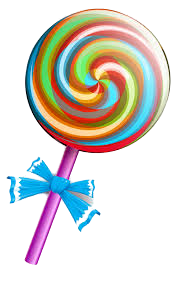 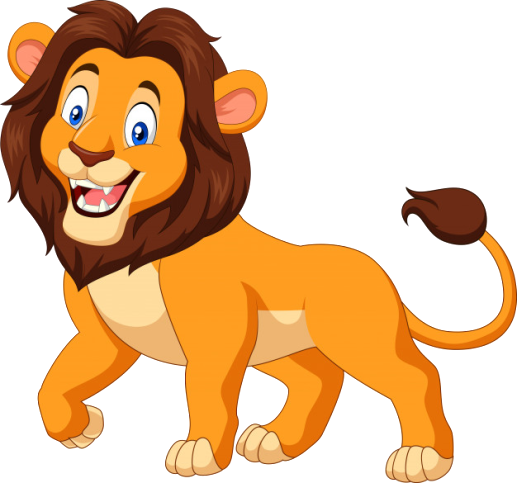 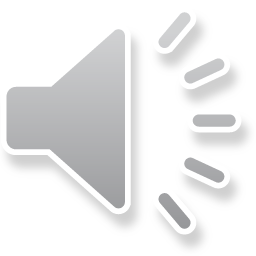 Lion
Lollipop
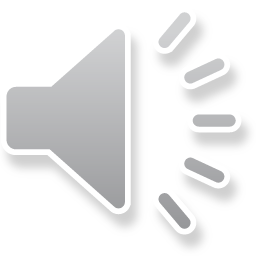 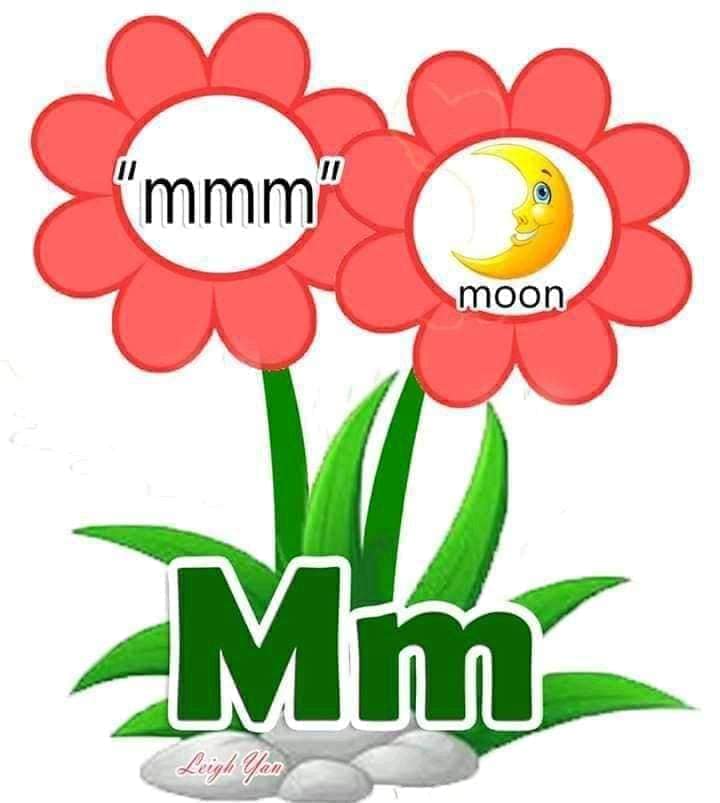 M m
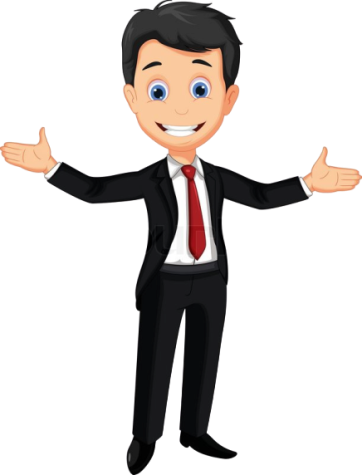 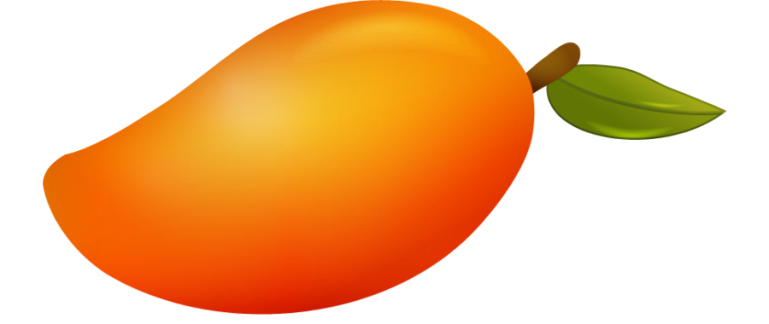 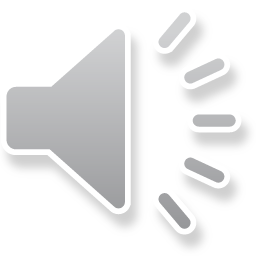 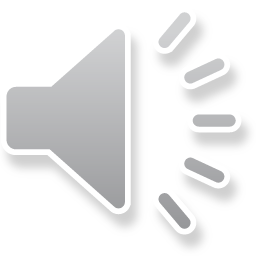 Man
Mango